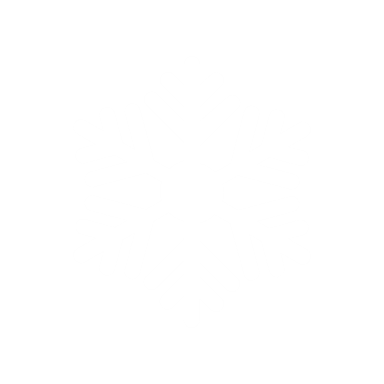 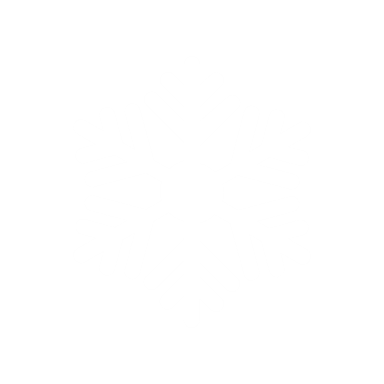 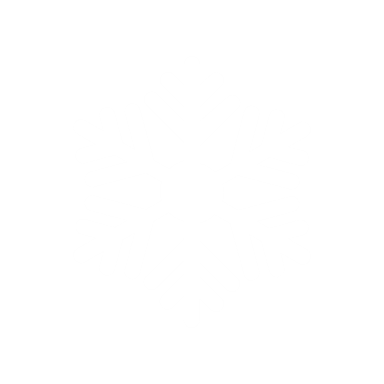 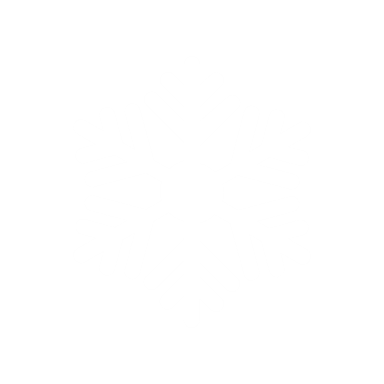 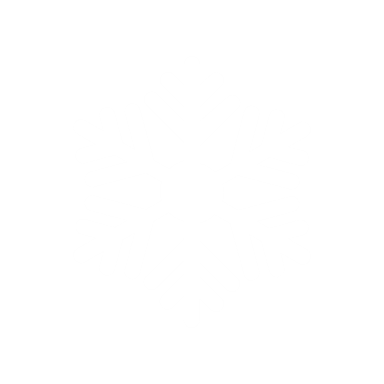 CATCH SNOWFLAKES
Click to add text
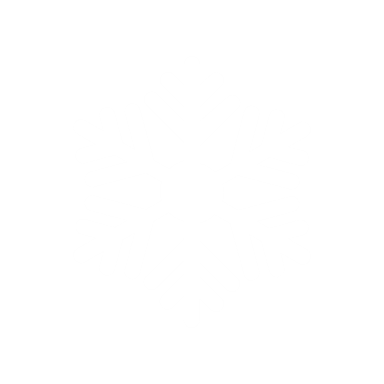 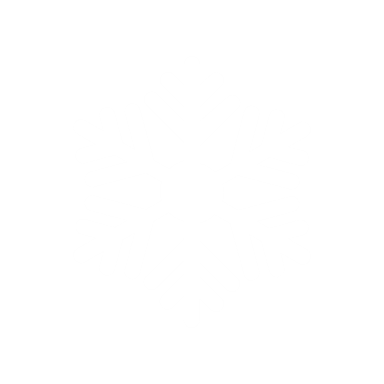 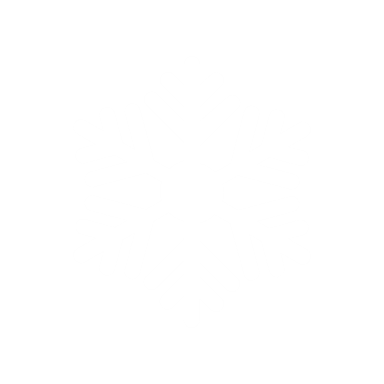 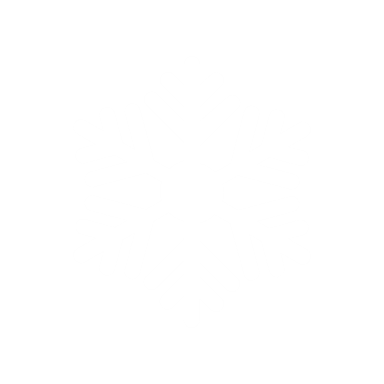 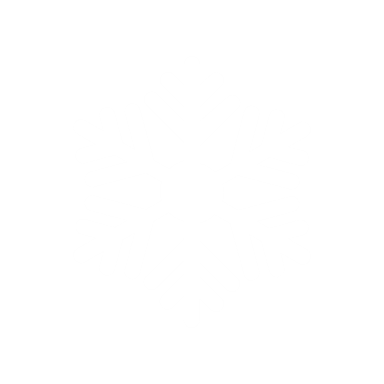 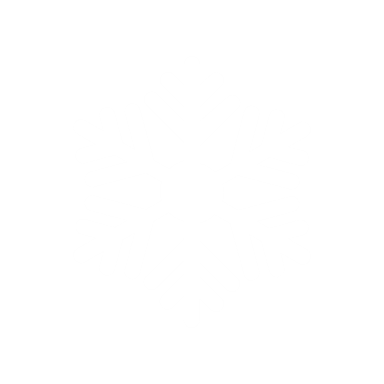 SET THE STAGE
Choose your Backdrop and Sprite
Click on your Sprite in the Sprite section.
Code a block which makes your Sprite appear and disappear
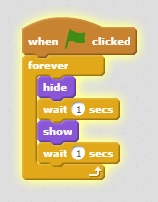 MAKE YOUR SPRITE MOVE AROUND
Add another block which choose a random x and y axis
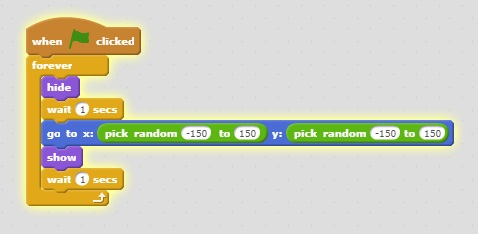 ADD SOME EXTRAS
Create a new variable called 'score'
Code a new block which hides the sprite, plays a sound and awards a point once you've clicked the snowflake Sprite
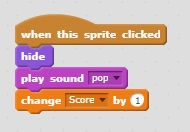 CODE a countdown timer
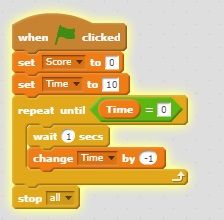 To make your game even more fun create a 'time' variableThe timer will start at 10 and count down to 0 and the game will end!
Time to play!
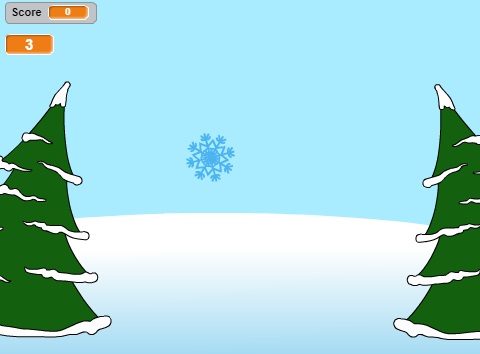 Click for completed Scratch Project
WELL DONE!
What other games could you make?